How Colleges Are Tackling Affordability
An Inside Higher Ed webcast
Tuesday, May 15
2 p.m. Eastern
Presenters
Scott Jaschik, editor, Inside Higher Ed scott.jaschik@insidehighered.com
Doug Lederman, editor, Inside Higher Ed doug.lederman@insidehighered.com
Sticker Prices Over Last 20 Years
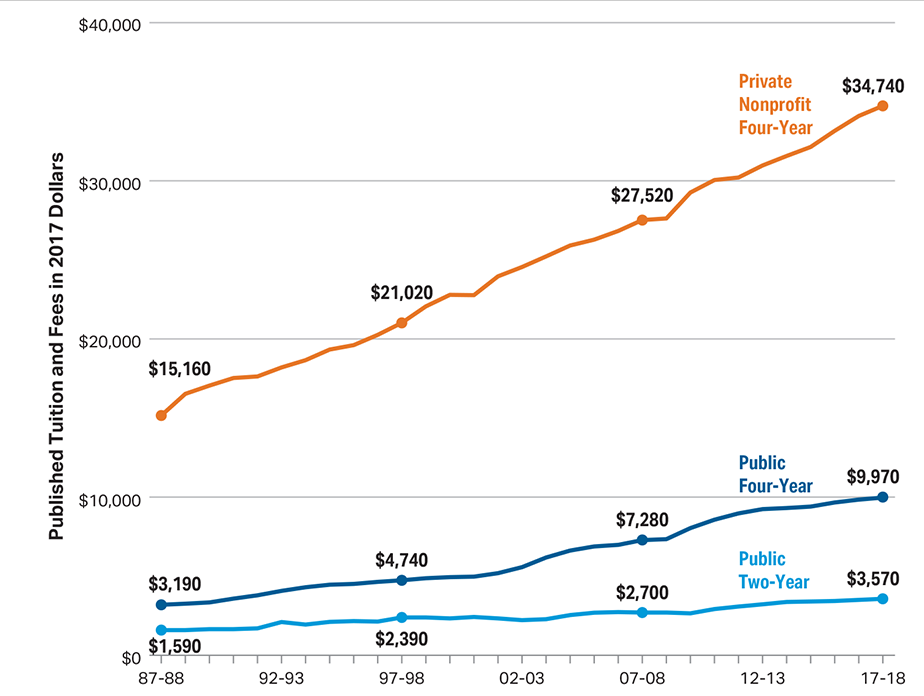 --College Board
Relative Change in Sticker Prices
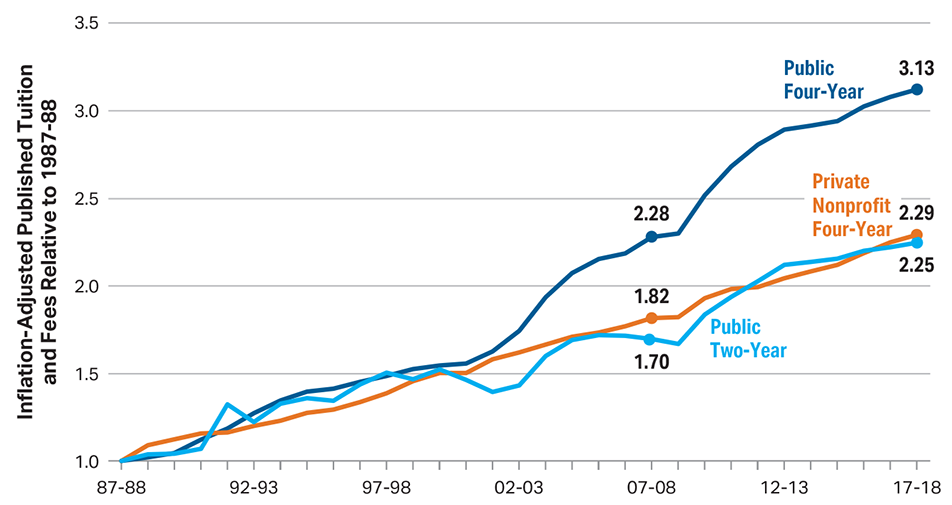 --College Board
Borrowing Is Down
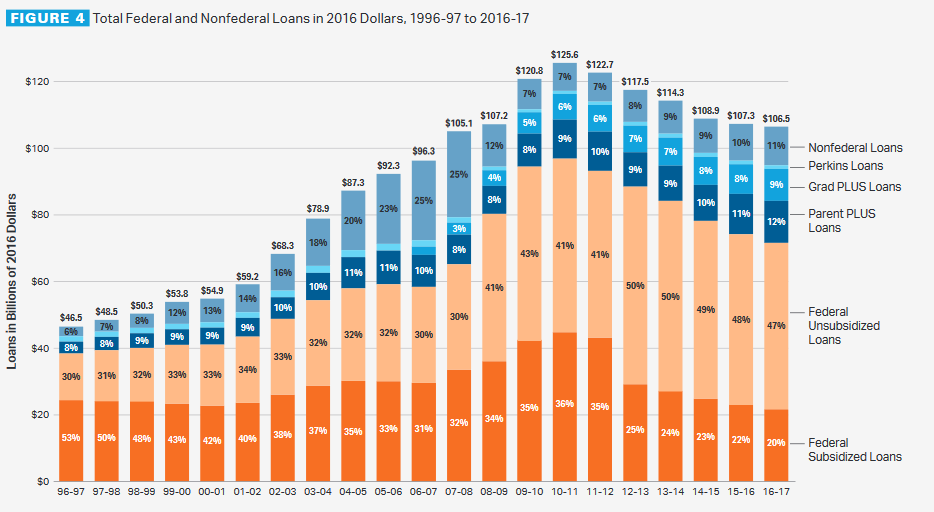 --College Board
Discounting Is Up
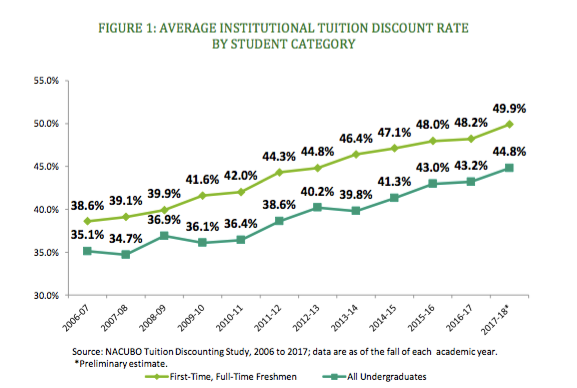 --NACUBO
What the Background Data Show
Sticker price isn’t everything
Affordability is relative
Debt matters
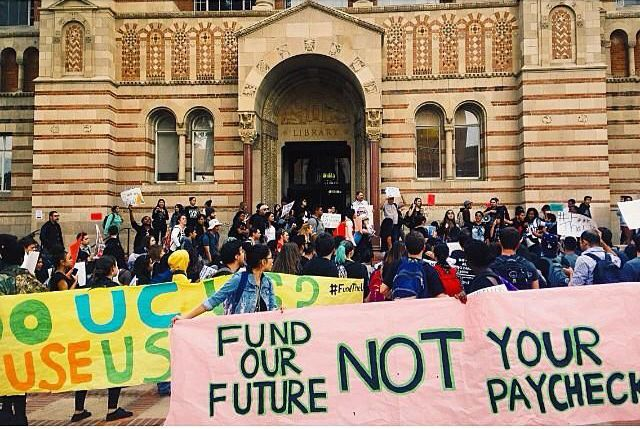 Public Strategy: Have a Strategy
Most states don’t
Most states change approaches regularly
Public Strategy: Freezes
Public Strategy: Free
Public Strategy: Mergers
Public Strategy: Online Pricing
--iStock /Auris
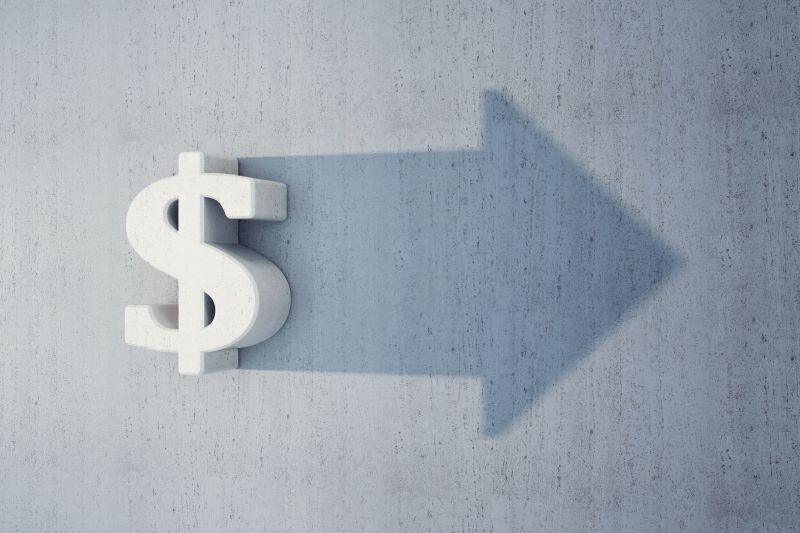 Private Strategy: The Reset
Private Strategy: Restraint
Relatively small sticker price changes
Self-imposed spending limits
Private Strategy: Fixed Net Price
Private Strategy: 3 Instead of 4
Private Strategy: Meet Full Need
Strategy for All: Transfer
Community college as a path to public and private four-year programs
Missing links in the strategy
Strategy for All: OER
Strategy for All: Financial Literacy
What students (and most Americans) don’t know
Practical applications of greater literacy
Strategy for All: Graduating in 4
Q&A
Your questions
Ideas for coverage
With Thanks …
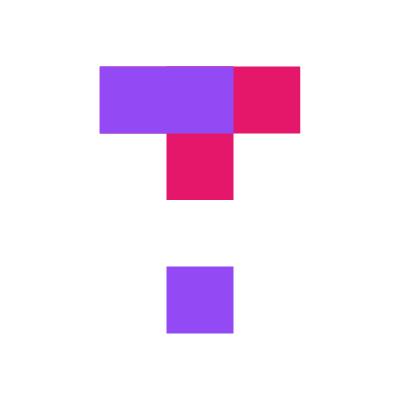